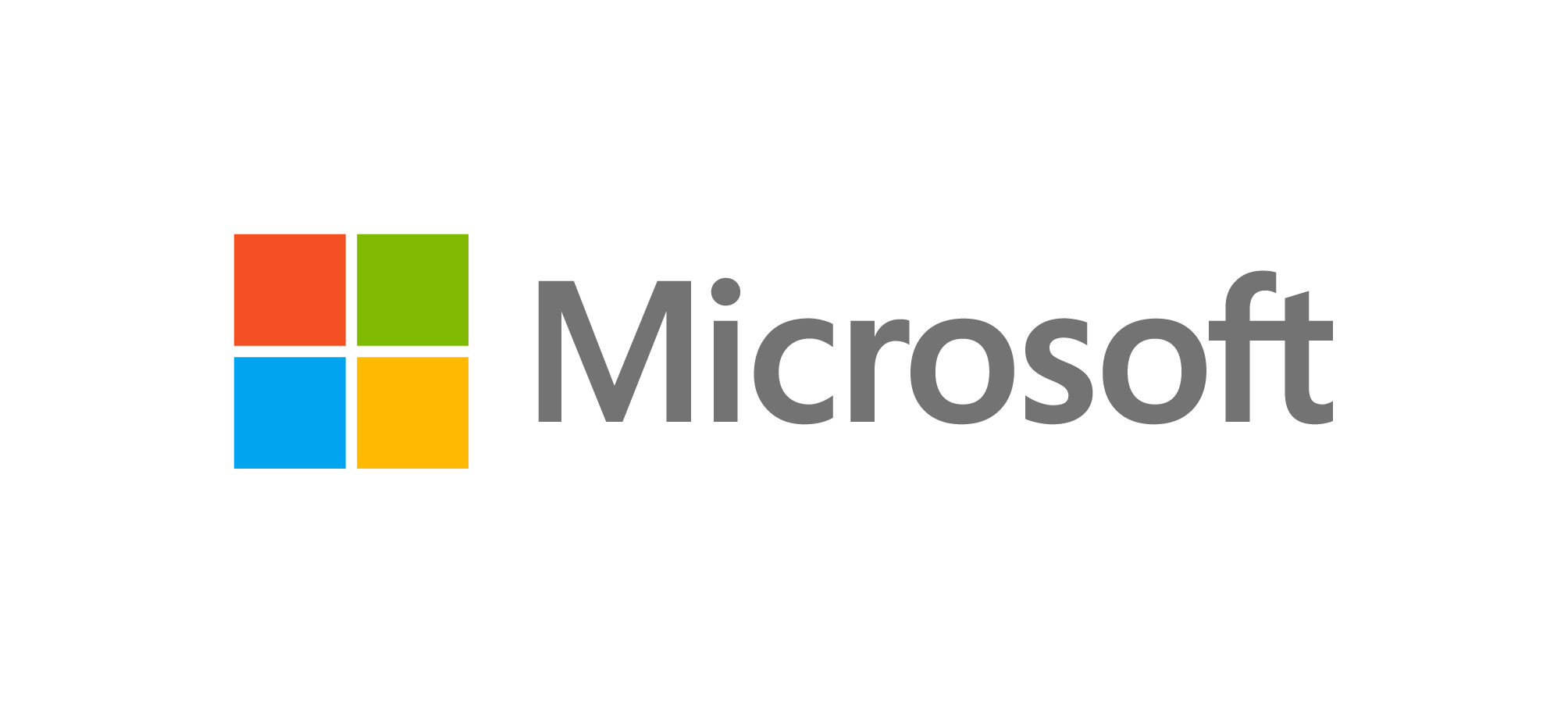 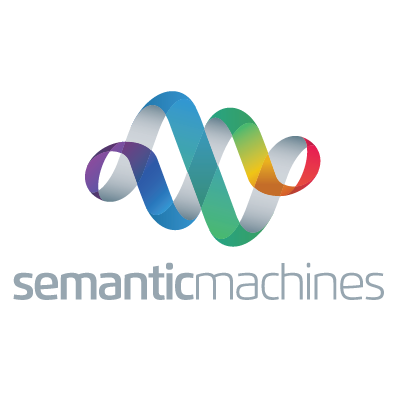 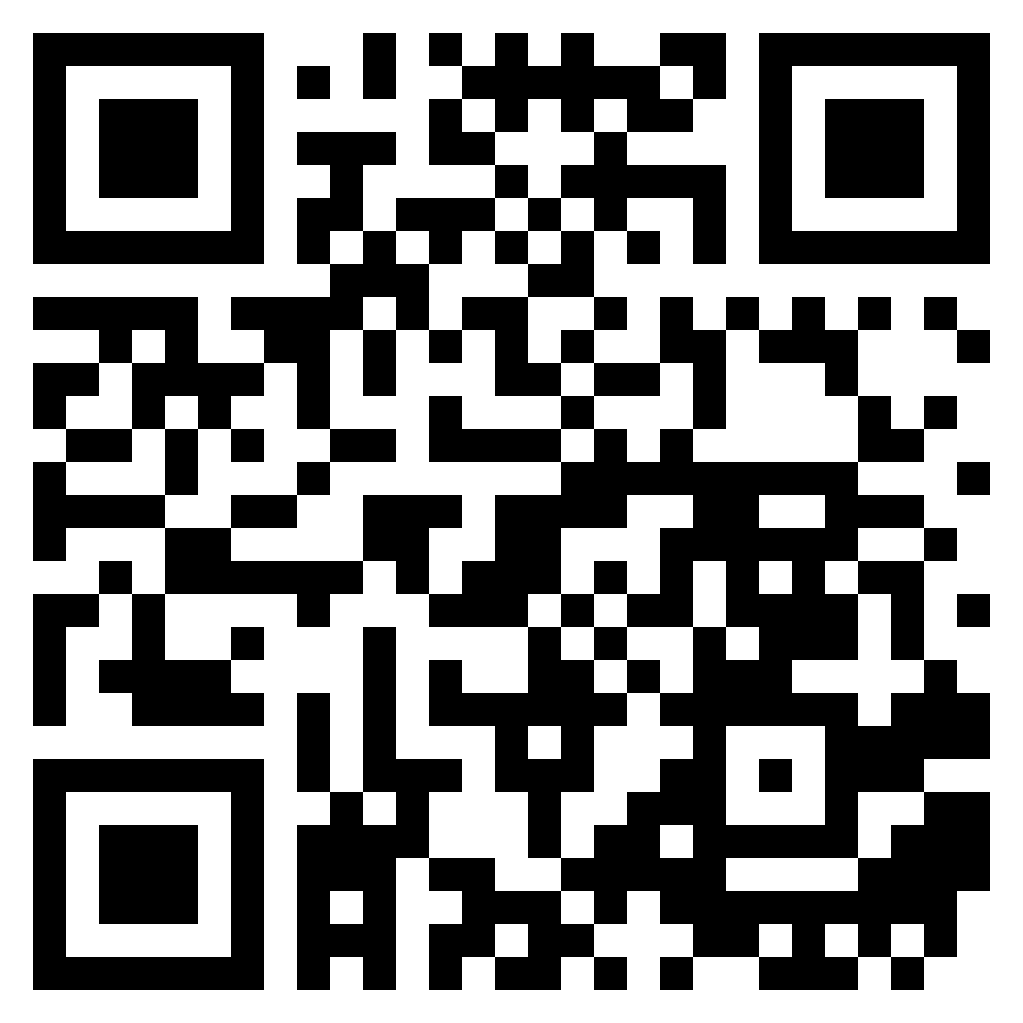 Code: https://github.com/microsoft/dataflow2text
Preprint: https://arxiv.org/abs/2209.07800
The Whole Truth and Nothing But the Truth:Faithful and Controllable Dialogue Response Generation with Dataflow Transduction and Constrained Decoding
Hao Fang*, Anusha Balakrishnan*, Harsh Jhamtani*, John Bufe, Jean Crawford, Jayant Krishnamurthy, Adam Pauls, Jason Eisner, Jacob Andreas, Dan Klein
Microsoft Semantic Machines
*: Equal Contribution
[Speaker Notes: Welcome everyone! In this video, we are going to present our work on faithful and controllable dialogue response generation 
(with dataflow transduction and constrained decoding).
This work is done by our amazing colleagues at Microsoft Semantic Machines.]
1
Computation
(Semantic Machines et al., 2020. “Task-Oriented Dialogue as Dataflow Synthesis”.)
User: How many events are on my calendar today?
size(findEventsOnDate(today()))
today
findEventsOnDate
size
Turn 1
Date(2022, 1, 3)
List(Event(…), …)
5
The response should be truthful about the execution result.
Agent: You have three events.
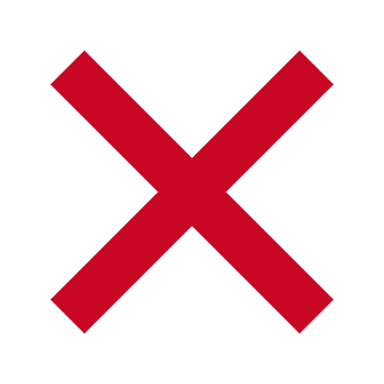 Agent: You have five events.
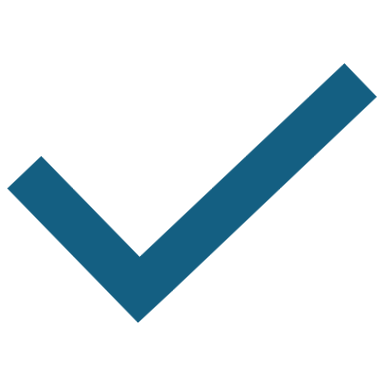 [Speaker Notes: Let’s take a look at an interaction between a user and a dialogue agent.

(click)
Here, the user request will be translated into a computation, as done in our previous paper “Task-Oriented Dialogue as Dataflow Synthesis”.
(click)
The agent generates this program, shown as nested function calls, 
(click)
which can be rendered as a computation graph
(click)
together with their return values.
(click)

Then the agent needs to generate a response.

(click)
Most importantly, the agent response should be truthful about the execution result. 
(click)
For example, in this first turn, it is wrong to say “you have three events”.]
2
Computation
(Semantic Machines et al., 2020. “Task-Oriented Dialogue as Dataflow Synthesis”.)
User: How many events are on my calendar today?
size(findEventsOnDate(today()))
today
findEventsOnDate
size
Turn 1
Date(2022, 1, 3)
List(Event(…), …)
5
The response should be truthful about the execution result.
Agent: You have three events.
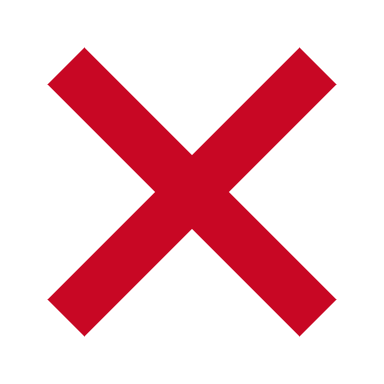 Agent: You have five events.
The response should describe more of the computation graph than just the result. It should confirm what the system actually did.
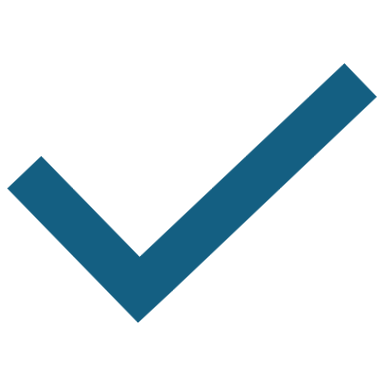 User: Can you schedule a meeting with Sarah Smith?
createEvent(attendee=queryPerson(name=“Tara Smith”)
Turn 2
Agent: OK. I’ve booked it.
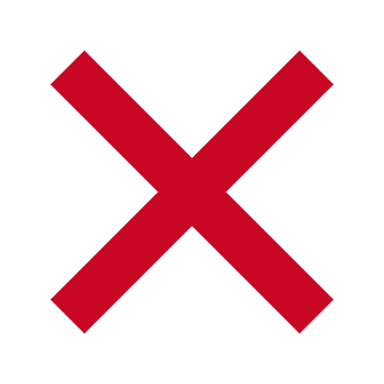 Agent: OK. I’ve booked a meeting with Tara Smith at 2pm today.
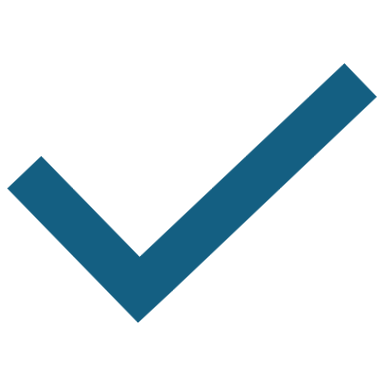 [Speaker Notes: Second, the responses should describe more of the computation graph than the result.
In other words, it should confirm what the system actually did!

(click)
As shown in the second turn, the system misrecognize Sarah Smith as Tara Smith.
If the agent uses the first response, it is difficult for the user to notice the error.


========[IGNORE BELOW]Finally, we would like to have a controllable framework where these responses should be straightforward for system designers to inspect and modify based on their needs.]
3
Introduction
Two predominant paradigms for dialogue response generation
Neural Language Modeling
Produce fluent, coherent, diverse responses.
Can leverage pre-trained large language models (e.g., GPT-3, ChatGPT).
Issues:
Produce unfaithful and unsafe responses.
Difficult to control.
Rule-Based Generation
Easy to control (by modifying rules).
Safe for production (can only produce responses allowed by rules).
Issues:
Hard to maintain for complex domains.
Require extensive domain knowledge.
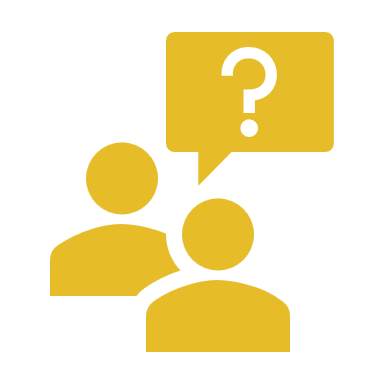 How to combine the strength of both?
[Speaker Notes: In the literature, two predominant paradigms for dialogue response generation are neural language modeling and rule-based generation.

In this work, we would like to combine the strength of both.

=======
[IGNORE BELOW]

Neural language models can produce fluent, coherent, and diverse responses.
It can also leverage pre-trained large language models such as GPT-3.
However, it often suffers from hallucination, struggles in maintaining faithfulness, produces unsafe responses, and it is difficult to control.

On the other hand, rule-based generation is very easy to control, for example, by modifying the rules directly.
Also, it is safe for production, as it can only produce responses allowed by hand-written rules.
But it Is usually difficult to maintain for complex domains,
And requires extensive domain knowledge to write the rules, including both low-level details like grammar, and high-level properties like truthfulness.

Therefore, we are interested in developing a framework that can combine the strength of both!]
4
A Hybrid Approach for Response Generation
Dataflow Transducer
Language 
Model
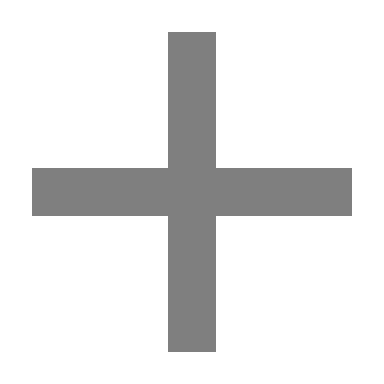 (Constrained Decoding)
Generate responses constrained by the context-free grammar.
(Dataflow Transduction)
Transduce a computation graph into a context-free grammar.
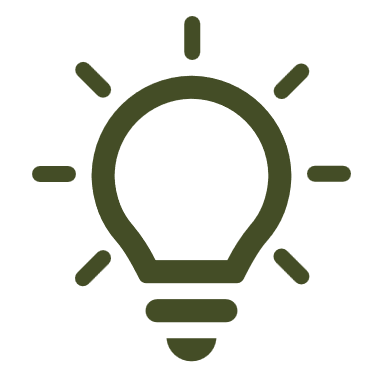 The context-free grammar (CFG) defines the space of all responses allowed for the given computation.
These responses are truthful but not always grammatical or natural.
      I found 1 event on Thursday. It’s “Show and Tell”.
      I found 1 events on Thursday.
      The “Show and Tell” meeting on Thursday starts on Thursday.
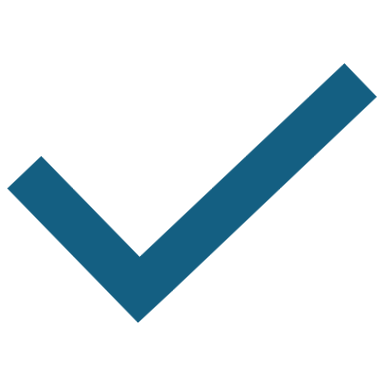 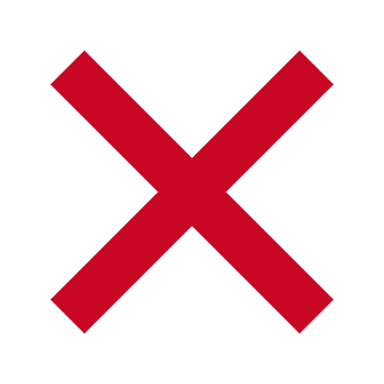 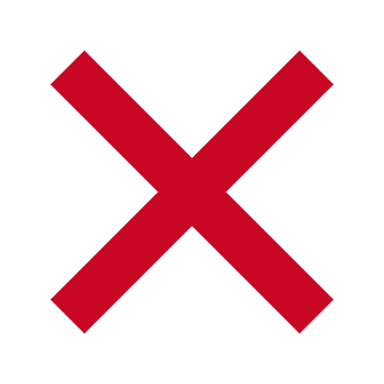 Hybrid generation has a long history in NLP, dating back to Knight & Hatzivassiloglou (1995) and Langkilde & Knight (1998).
[Speaker Notes: We develop a hybrid approach, which has two components: a dataflow transducer and a language model.


The dataflow transducer takes input a computation, and produces a context-free grammar. 
The grammar defines the space of all responses allowed for the given computation.
This space is combina’torially big. 
Moreover, not all responses are fluent,
And some have uncommon discourse properties like “on Thursday starts on Thursday”.
So it is not enough to just sample a response from this grammar.

Instead, we use a language model to generate responses through a constrained decoding process.]
5
Dataflow Transduction Rule
findEventsOnDate
???
date
QCFG is a special type of CFG (more details in our paper).
head
size
num
event
[Speaker Notes: The core part of the transducer is the set of dataflow transduction rules.
It is applied to a node to create QCFG productions.
Each rule has a head, a body, and a response template.

=============
[IGNORE BELOW]

The head is a nonterminal type.
The body checks whether the rule can be applied to the dataflow node, and bind extracted computations with variables in the response template.
The template specifies the right-hand side of the QCFG production, which is a sequence of terminals and new nonterminals.]
6
User: Do I have any meetings tomorrow?
nonEmpty(findEventsOnDate(tomorrow()))
v2
v1
v0
tomorrow
findEventsOnDate
nonEmpty
Date(2022, 1, 4)
List(Event(…), …)
True
Agent: Yes , I found 1 event. It’s “Show and Tell” from 11:00 am to 11:30 am on Thursday.
[Speaker Notes: Now, let me explain the dataflow transduction procedure using this example.

(click)
Here, the computation graph is executed to get the values of individual nodes.]
7
User: Do I have any meetings tomorrow?
QCFG Productions
???
nonEmpty
(S, v0) →
nonEmpty(findEventsOnDate(tomorrow()))
query
result
v2
v1
v0
tomorrow
findEventsOnDate
nonEmpty
Date(2022, 1, 4)
List(Event(…), …)
True
(Y/N, v0) , (S, v1)
Agent: Yes, I found 1 event. It’s “Show and Tell” from 11:00 am to 11:30 am on Thursday.
Agent: Yes, I found 1 event. It’s “Show and Tell” from 11:00 am to 11:30 am on Thursday.
[Speaker Notes: To get the QCFG productions, we start with the nonterminal symbol (S, v0).
It will expand into a string that describes the computation of node v0 using a sentence. 
That is, a phrase of syntactic type S.

(click)
To expand this nonterminal, we find all transduction rules whose head is S and whose body can be successfully executed.
(click)
For example, the body of this rule acts like a graph matching, binds two nodes with the variables query and result..

(click)
The right hand side of the resulting production has three symbols.
The first and the third ones are nonterminals. whereas the second one is a terminal symbol representing the comma.]
8
User: Do I have any meetings tomorrow?
QCFG Productions
???
(S, v0) → (Y/N, v0) , (S, v1)
nonEmpty(findEventsOnDate(tomorrow()))
(Y/N, v0) →
v2
v1
v0
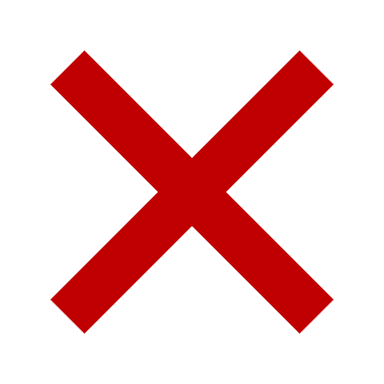 tomorrow
findEventsOnDate
nonEmpty
Date(2022, 1, 4)
List(Event(…), …)
True
False
Agent: Yes, I found 1 event. It’s “Show and Tell” from 11:00 am to 11:30 am on Thursday.
[Speaker Notes: Then we move to the next nonterminal 

(Y/N, v0).

(click)

Unlike the previous transduction rule, this one only checks the value of a node, but it fails because the value mismatched.]
9
User: Do I have any meetings tomorrow?
QCFG Productions
???
(S, v0) → (Y/N, v0) , (S, v1)
nonEmpty(findEventsOnDate(tomorrow()))
(Y/N, v0) →
v2
v1
v0
tomorrow
findEventsOnDate
nonEmpty
Date(2022, 1, 4)
List(Event(…), …)
True
True
Yes
Agent: Yes, I found 1 event. It’s “Show and Tell” from 11:00 am to 11:30 am on Thursday.
Agent: Yes, I found 1 event. It’s “Show and Tell” from 11:00 am to 11:30 am on Thursday.
[Speaker Notes: So we try a different rule, 
(click)
and this time it matches,

(click) (click)
and it produces a terminal symbol representing the string “yes”.]
10
User: Do I have any meetings tomorrow?
QCFG Productions
findEventsOnDate
???
(S, v0) → (Y/N, v0) , (S, v1)
nonEmpty(findEventsOnDate(tomorrow()))
(Y/N, v0) → Yes
(S, v1) →
v2
v1
v0
head
size
v4
v3
tomorrow
findEventsOnDate
nonEmpty
1
Event(…)
head
size
num
event
I found (LEX, v3) event.
It’s (EVENT, v4).
Agent: Yes, I found 1 event. It’s “Show and Tell” from 11:00 am to 11:30 am on Thursday.
Agent: Yes, I found 1 event. It’s “Show and Tell” from 11:00 am to 11:30 am on Thursday.
[Speaker Notes: And here we move to the nonterminal (S, v1).

(click)
For this rule, when the body is executed, 
(click) (click)
two new nodes v3 and v4 are added to the graph.

(click)
This rule produces two more new nonterminals on the right hand side, together with other terminal symbols.]
11
User: Do I have any meetings tomorrow?
QCFG Productions
(S, v0) → (Y/N, v0) , (S, v1)
nonEmpty(findEventsOnDate(tomorrow()))
(Y/N, v0) → Yes
(S, v1) → I found (LEX, v3) event . 
                          It’s (EVENT, v4).
v2
v1
v0
(LEX, v3) → 1
head
size
v4
v3
...
(EVENT, v4) →
.
.
.
tomorrow
findEventsOnDate
nonEmpty
1
Event(…)
Termination Condition: All nonterminals are expanded.
Agent: Yes, I found 1 event. It’s “Show and Tell” from 11:00 am to 11:30 am on Thursday.
Agent: Yes, I found 1 event. It’s “Show and Tell” from 11:00 am to 11:30 am on Thursday.
[Speaker Notes: (click) (click) (click)
And we continue this process and
 recurse til all nonterminals are expanded]
12
User: Do I have any meetings tomorrow?
QCFG Productions
(S, v0) → (Y/N, v0) , (S, v1)
nonEmpty(findEventsOnDate(tomorrow()))
(Y/N, v0) → Yes
(S, v1) → I found (LEX, v3) event . 
                          It’s (EVENT, v4).
v2
v1
v0
(LEX, v3) → 1
head
size
v4
v3
...
(EVENT, v4) →
.
.
.
tomorrow
findEventsOnDate
nonEmpty
1
Event(…)
Termination Condition: All nonterminals are expanded.
…
(0.8)   I found 1 event. It’s “Show and Tell” from 11:00 am to 11:30 am.
(0.6)   I found 1 event. It’s “Show and Tell”.
(0.2)   I found 1 event on Thursday starts on Thursday.
…
There may be multiple applicable transduction rules for each QCFG nonterminal. The resulting QCFG represents combinatorially many truthful responses.
We intersect the QCFG with a neural LM to select a fluent and appropriate response from these truthful responses.
Agent: Yes, I found 1 event. It’s “Show and Tell” from 11:00 am to 11:30 am on Thursday.
Agent: Yes, I found 1 event. It’s “Show and Tell” from 11:00 am to 11:30 am on Thursday.
[Speaker Notes: Note there may be multiple transduction rules for each QCFG nonterminal, 
so the resulting QCFG represents a large number of truthful responses, 
and they vary in their information content, presentation order, linguistic style, and choice of terminals
(click)
we intersect the QCFG with a neural LM to select a fluent and appropriate response from all these truthful responses.]
13
Constrained Decoding
Generate response candidates from a neural LM (pre-trained and preferably fine-tuned), constrained by the QCFG.



Can be efficiently performed via an incremental context-free parsing algorithm (Earley, 1970) using the parsing state of the prefix.
have
…
event
The
found
…
I
on
Shin et al., 2020. “Constrained Language Models Yield Few-Shot Semantic Parsers”.
1
…
…
[Speaker Notes: This process is done by constrained decoding, adapted from our team’s earlier work.

============
[SKIP BELOW]

It is a special type of beam search, and it can be efficiently performed via an incremental context-free parsing algorithm using the parsing state of the prefix.]
14
Experiments with SMCalFlow2Text
Experiments with a subset of SMCalFlow[1] involving calendar event queries
8938 training instances, 1041 test instances
Manually authored 187 transduction rules
CodeT5[2] models fine-tuned on the train split
Input is computation graph with execution results
Output is agent response
[1] Semantic Machines et al., 2020. “Task-Oriented Dialogue as Dataflow Synthesis”.
[2] Wang et al., 2021. “CodeT5: Identifier-Aware Unified Pretrained Encoder-Decoder Models for Code Understanding and Generation”.
[Speaker Notes: Now lets discuss a few experimental results. 
We experiment with a subset of SMCalFlow involving calendar event queries.
We use CodeT5 model fine-tuned on the dataset]
15
Human Evaluation on SMCalFlow2Text
Human Evaluation on predictions for 297 randomly sampled test examples.

Gold outputs score very high on grammatical correctness and truthfulness as expected.

Constrained decoding from a fine-tuned model produces grammatically correct and truthful responses (very close to gold references).
Score
[Speaker Notes: We got predictions for 297 randomly sampled test examples. We recruited human annotators to rate these predictions on various dimensions such as grammatic correctness and truthfulness
Gold outputs score very high on grammatical correctness and truthfulness as expected. Outputs from our proposed approach get scores pretty close to those of gold outputs]
16
Human Evaluation on SMCalFlow2Text
Baseline 1: Random sampling from the QCFG can produce ungrammatical and non-fluent responses 

=> Shows the importance of having LM in our approach
Score
I found 1 events on Thursday.
The “Show and Tell” meeting on Thursday starts on Thursday.
[Speaker Notes: We also compare against a baseline that draws samples from QCFG rules.
Results suggest that random sampling from the QCFG often produces ungrammatical response. 

=====
JasonE’s comment:
- We need the language model, because we do worse on grammaticality if we drop it and just pick any truthful string.]
17
Human Evaluation on SMCalFlow2Text
Baseline 2: Decoding from the fine-tuned neural model (conditioned on the computation graph and execution results, but without constraining using dataflow transduction) can produce grammatically fluent responses, but they score low on truthfulness.

=> Shows the importance of QCFG constraints in our approach
Score
[Speaker Notes: Additionally, we observe that decoding from a fine-tuned sequence to sequence model generated fluent outputs but they tend to be less truthful on average compared to the proposed method

=====
JasonE’s comment:
- but we also need the carefully constructed grammar, because that's what aligns us to the true graph - we do worse on truthfulness if we drop it]
18
Qualitative Examples
[Speaker Notes: A couple of qualitative examples, showing outputs from the fine-tuned seq2seq model, under constrained decoding vs unconstrained decoding.
In the first example, unconstrained decoding leads to incorrect Month name in the output, while in the second example, the timing of the meeting is incorrect.]
19
Conclusion and Future Directions
A hybrid approach for building dialogue response generation systems.
Developers can write transduction rules to truthfully describe computations.
multiple rules       many choices of surface realization (nondeterminism)
Surface realization decisions are deferred to a flexible language model.
Future Directions
Use better ways to obtain dataflow transduction rules, e.g., automatically derive from data or synthesize from domain specifications.
Support multi-lingual dialogue systems.
Generate textual descriptions of other graph-structured inputs,                       e.g., graph databases or AMR graphs.
Weight the QCFG productions to encode pragmatic policies.
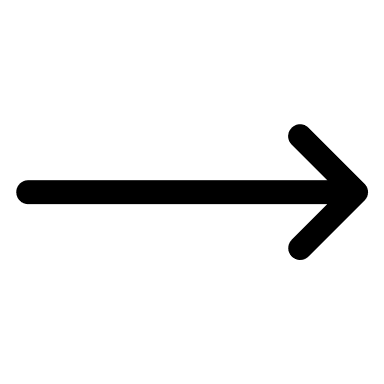 [Speaker Notes: To conclude, we propose a hybrid approach for dialogue response generation, 
where developer can …
And surface realization 


There are several future directions, as shown here.]
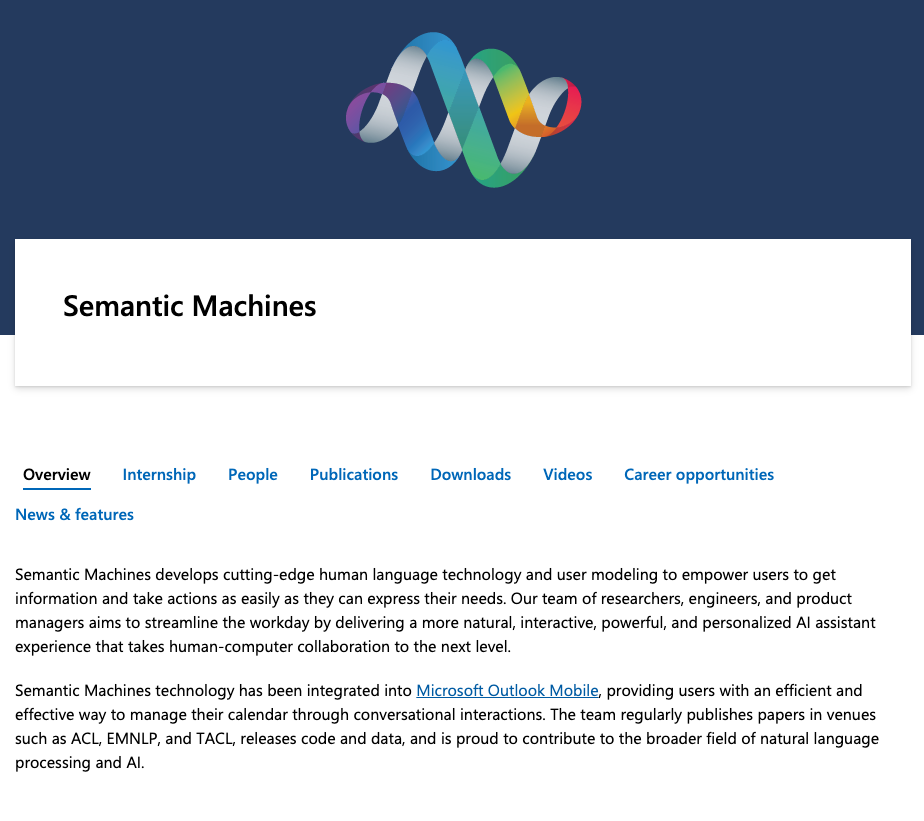 20
Thank you!
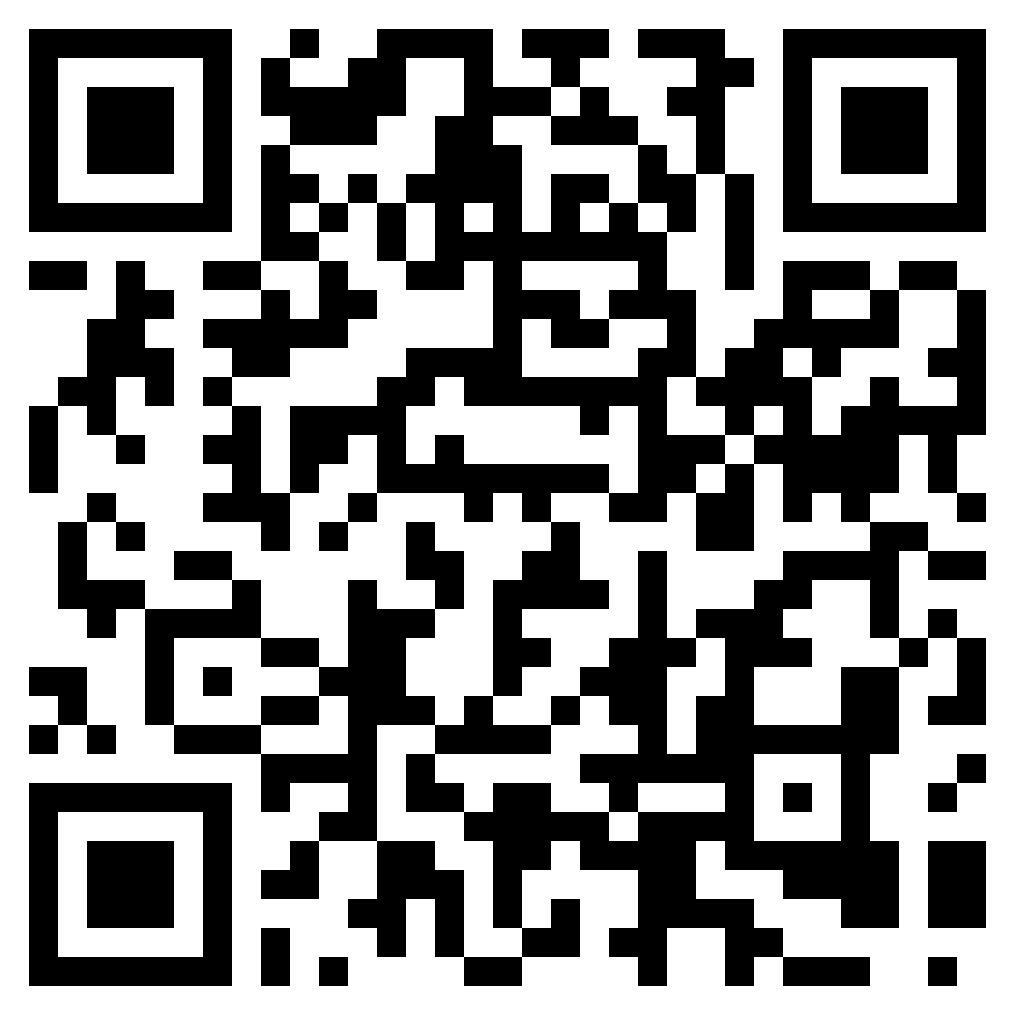 https://semanticmachines.com
[Speaker Notes: Thank you for listening!
Feel free to reach out if you have any questions about our work or our team!]